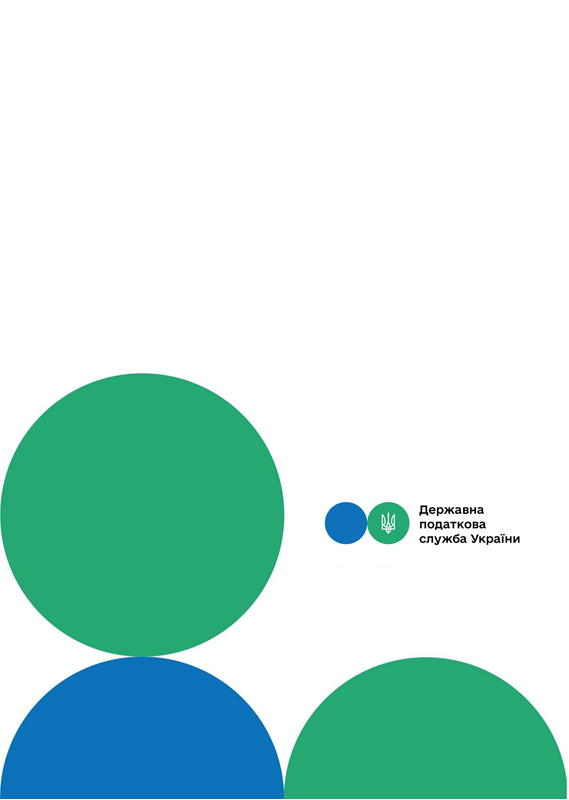 Головне управління ДПС у м. Києві
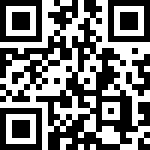 канал ДПС «Telegram»
Зміни до Порядку звільнення від оподаткування податком на додану вартість операцій з постачання та ввезення на митну територію України товарів і послуг, передбачених для власних потреб дипломатичних представництв
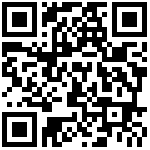 сторінка на «Youtube» каналі ДПС
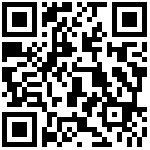 сторінка ДПС на «Facеbook»
Офіційний веб-портал  Державної податкової  служби України: tax.gov.ua
Інформаційно-довідковий департамент ДПС: 0-800-501-007
Січень 2022
7
тРАВ
Друзі, підписуйтеся на офіційні сторінки Державної податкової служби України у соціальних мережах, де ви зможе переглянути новини, актуальні роз'яснення податкових новацій, а також інфографіки та коментарі керівництва, фахівців служби! Буде корисно та цікаво!
Спілкуйтеся з Податковою службою дистанційно за допомогою сервісу  «InfoTAX»:
Головне управління ДПС у м. Києві повідомляє, що 28 жовтня 2021 року набрала чинності постанова від 20 жовтня 2021 № 1084 (далі – Постанова № 1084), якою вносяться зміни до Порядку звільнення від оподаткування податком на додану вартість операцій з постачання та ввезення на митну територію України товарів і послуг, передбачених для власних потреб дипломатичних представництв, консульських установ іноземних держав і представництв міжнародних організацій в Україні, а також для використання особами з числа дипломатичного персоналу дипломатичних місій та членами їх сімей, які проживають разом з ними, затвердженого постановою Кабінету Міністрів України від 27 грудня 2010 року
№ 1240 (далі – Порядок № 1240). 	Постановою № 1084 вносяться зміни, зокрема, щодо механізму застосування пільг з податку на додану вартість, встановлених міжнародними договорами України, обов’язковість яких надана у встановленому законодавством порядку, щодо гуманітарної допомоги, яка закуповується та надається на митній території України дипломатичними представництвами, консульськими установами іноземних держав і представництвами міжнародних організацій в Україні.
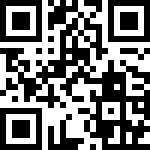 1
6
заяву та Додаток 2 до заяви «РЕЄСТР поданих документів на зазначену в заяві суму для відшкодування податку на додану вартість, сплаченого донорами – дипломатичними представництвами, консульськими установами іноземних держав і представництвами міжнародних організацій в Україні за товари/послуги, визнані гуманітарною допомогою», з обов’язковим наданням засвідчених уповноваженою особою дипломатичної місії копій документів, поданих/отриманих до/від Мінсоцполітики (письмова пропозиція донора про надання гуманітарної допомоги, документи із зазначенням вичерпного переліку товарів/послуг, які подаються для визнання їх гуманітарною допомогою, рішення про визнання гуманітарною допомогою тощо).
	Звертаємо увагу, що підставою для відшкодування ПДВ дипломатичним представництвам, консульським установам іноземних держав і представництвам міжнародних організацій в Україні є оригінали документів (товарні чеки, податкові, видаткові накладні, платіжні доручення, документи, що засвідчують факт надання послуг тощо) та засвідчені уповноваженою особою дипломатичної місії копій документів, поданих/отриманих до/від Мінсоцполітики
.
розширено перелік документів, які є підставою для виплати щомісячного відшкодування сум ПДВ, у тому числі за товари/послуги, визнані гуманітарною допомогою; 
 визначено порядок обміну інформацією між Мінсоцполітики та ДПС щодо повідомлення про надані донорами – дипломатичними представництвами, консульськими установами іноземних держав і представництвами міжнародних організацій в Україні товари/послуги, визнані гуманітарною допомогою.
визначено дії дипломатичних представництв, консульських установ іноземних держав і представництв міжнародних організацій в Україні у разі надання гуманітарної допомоги:

- для започаткування процедури визнання товарів/послуг гуманітарною допомогою відповідно до Закону України «Про гуманітарну допомогу» необхідно звертатись до Мінсоцполітики.

- для отримання відшкодування сум податку на додану вартість у разі надання гуманітарної допомоги, до територіального органу податкової служби за місцем реєстрації установи потрібно подавати:
3
4
Так, змінами внесеними Постановою № 1084 до Порядку № 1240: 
визначено механізм застосування пільг з податку на додану вартість щодо гуманітарної допомоги, яка закуповується та надається на митній території України дипломатичними представництвами, консульськими установами іноземних держав і представництвами міжнародних організацій в Україні; 
	упорядковано порядок звільнення від оподаткування податком на додану вартість для представництв міжнародних організацій відповідно до міжнародних договорів України операцій, пов’язаних з будівництвом, ремонтом/реконструкцією будинків, придбанням чи орендою приміщень;
	викладено у новій редакції форму заяви про відшкодування сум податку на додану вартість дипломатичним місіям, особам з числа дипломатичного персоналу та членам їх сімей. Заява за новою формою подається, починаючи з 28 жовтня 2021 року; 
	започатковано подання окремого реєстру документів для відшкодування ПДВ за товари/послуги, визнані гуманітарною допомогою (додаток 2 до заяви);
(письмова пропозиція донора про надання гуманітарної допомоги, документи із зазначенням вичерпного переліку товарів/послуг, які подаються для визнання їх гуманітарною допомогою, рішення про визнання гуманітарною допомогою тощо), надані до територіального органу податкової служби за місцем реєстрації установи у встановлені терміни.
	Крім того,  на офіційному веб-сайті Міністерства соціальної політики розміщена інформація Мінсоцполітики стосовно визнання вантажів (товарів)/послуг гуманітарною допомогою, яку можна переглянути за посиланням: https://www.msp.gov.ua/news/20969.html.
	Детальніше з Постановою № 1084 можна ознайомитися за посиланням: https://tax.gov.ua/diyalnist-/vidshkoduvannya-pdchv/zmini-do-poryadku/76619.html.
5
2